How can we protect ourselves against unsafe sex?
Put the storyboard in the correct order.















Then choose to complete either the Level E challenge,  
or the Level D mega challenge.
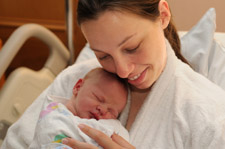 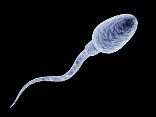 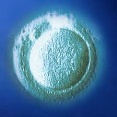 How can we protect ourselves against unsafe sex?
Key words – 
STIs – Sexually transmitted infections (diseases and illnesses caught by people who have unsafe sex).
Contraceptives – things you can use to stop getting pregnant  and also prevent catching STIs
Level F – Describe some ways we can protect ourselves against unsafe sex.

Level E – Explain the pro’s and con’s of particular forms of contraceptives and where the best place would be for a teenager to get advice and contraception.

Level D – Analyse where the incorrect myths about sex might come from and evaluate which type of contraception is best depending on a person’s circumstances.
Places you can get advice on 		myths people have about sex
contraception						






http://www.bbc.co.uk/schools/pshe_and_citizenship/personal_wellbeing/healthy_lifestyles/sexual_health/pages/teenage_pressures_contraception.shtml


Level E – Where would the best place be for a teenager to get advice on contraception and why? 

Level D – Where do these myths about sex start and why are they so dangerous?
There are descriptions of different contraception methods around the room and pictures of them.

Complete your table starting at either challenging, more challenging or super challenging and sketch a drawing of each type of contraception.  You can then feedback to the people who did different ones to you.

When you return to your seats your teacher will show you some real-life examples of the types of contraception we have been learning about.
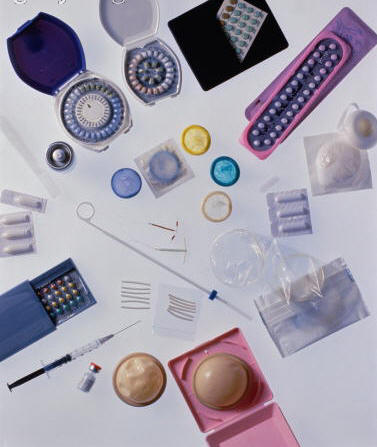 How can we protect ourselves against unsafe sex?
Key words – 
STIs – Sexually transmitted infections (diseases and illnesses caught by people who have unsafe sex).
Contraceptives – things you can use to stop getting pregnant  and also prevent catching STIs
Level F – Describe some ways we can protect ourselves against unsafe sex.

Level E – Explain the pro’s and con’s of particular forms of contraceptives and where the best place would be for a teenager to get advice and contraception.

Level D – Analyse where the incorrect myths about sex might come from and evaluate which type of contraception is best depending on a person’s circumstances.
Plenary
Pieces of advice –

What three pieces of advices would you give a teenager who was planning on having sex for the first time?
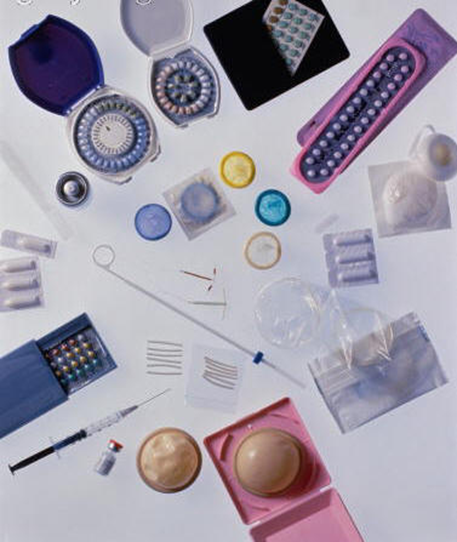 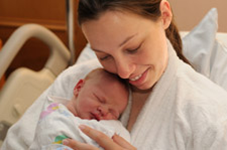